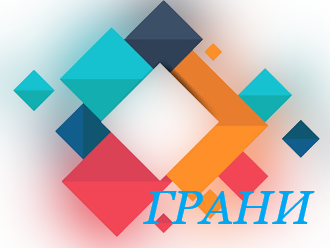 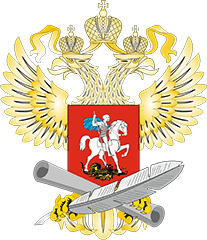 Проект ГРАНИ реализуется при поддержке Министерства просвещения РФ
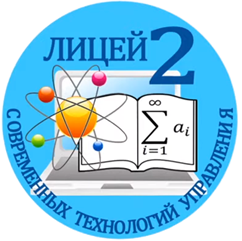 ПРОЕКТ «ГРАНИ»
инновационная модель высокотехнологичной образовательной среды как средство развития предпринимательских компетенций
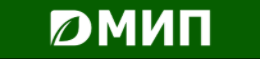 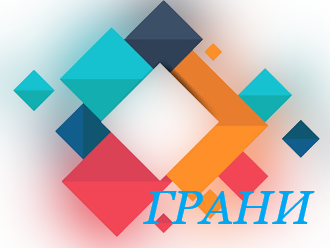 «Предпринимательство –это не наука, не искусство. Это практика.»Питер Друкер( теоретик менеджмента )
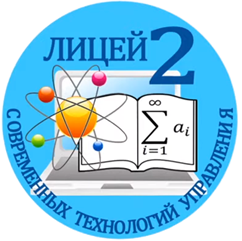 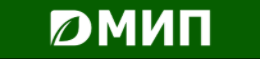 Условия  развития предпринимательских компетенций в начальной школе
РОДИТЕЛЬ       ДЕТИ      УЧИТЕЛЬ .Осознанность .
Интеграция: профессии родителей, урочной и внеурочной деятельности

3. «Детская игра – это первый профориентатор ребёнка»
(академик  А.Г.Асмолов) 
Основной прием развития предпринимательской деятельности.
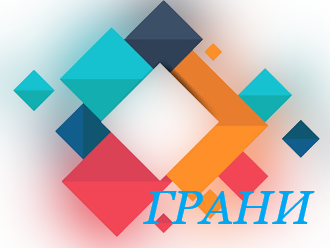 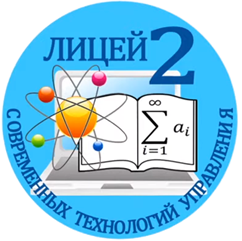 «Делу дело учит» (Башлар)
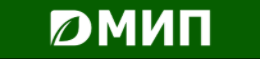 1. Зачем?
2. Как?
3. Подготовка
4. Дело. Результат.
5. Рефлексия.Почему?
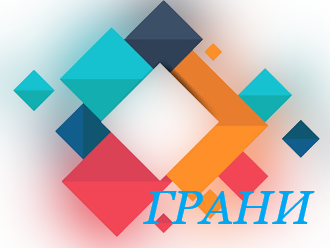 Программа организации предпринимательского пространства
1 блок - Моя семья жемчужина в ожерелье России»   1 блок – 1 класс. 
Цель- познакомиться самому ближе со своей семьей и познакомить новую семью «В» класса со своей семьей. 
Основная задача-формирование у школьников общих представлений о роли труда в жизни людей
 2 блок -  «Профессиодром» 2 блок -  2 класс.  
Цель -  знакомство с особенностями профессий близких людей, развитие предпринимательских способностей
Основная  задача-расширить представления о разных  профессиях. На данном  этапе активна роль родителей. Основу  пространства профессии занимают мастер-классы родителей.
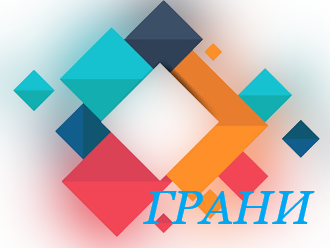 Программа организации предпринимательского пространства
3 блок- 3 класс «Хочу все сам». Цель этого блока- дать возможность ребёнку самому  выбрать профессию и попытаться её представить. 
Основная задача - помочь ребёнку выявить особенности собственных качеств, имеющих отношение к той или иной профессии, прояснение их содержания, оценке их уровня развития.По сути – это мастер-класс, который проводит ребёнок или группа детей по выбранной на данный момент профессии
 4 блок-4 класс « Я – предприимчивый человек». 
Цель - исследовать способы получения дохода своим трудом (своей профессией). Надо оговориться, что мы не претендуем на  то, что дети освоят этот вид деятельности. Главная задача -   выявить соотношение «моя профессия и бизнес».
В этом блоке особое внимание уделяется  благотворительности. Дети ответят на вопрос « куда можно потратить деньги, заработанные своим трудом»
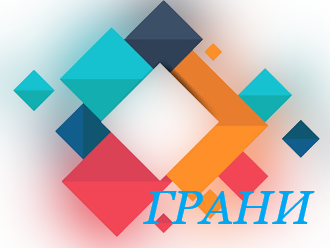 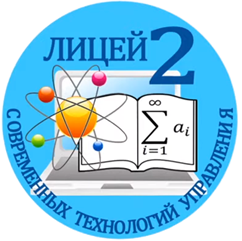 Бизнес-игра «День ВАРЕНЬЯ»  Расчет     Риски   Реклама товара     Оформление
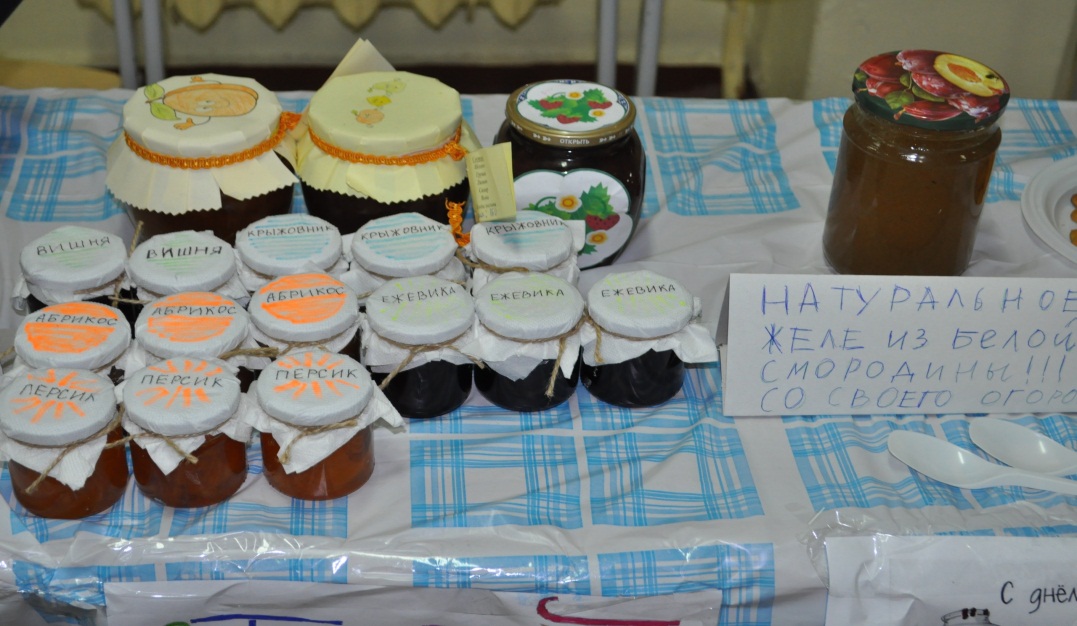 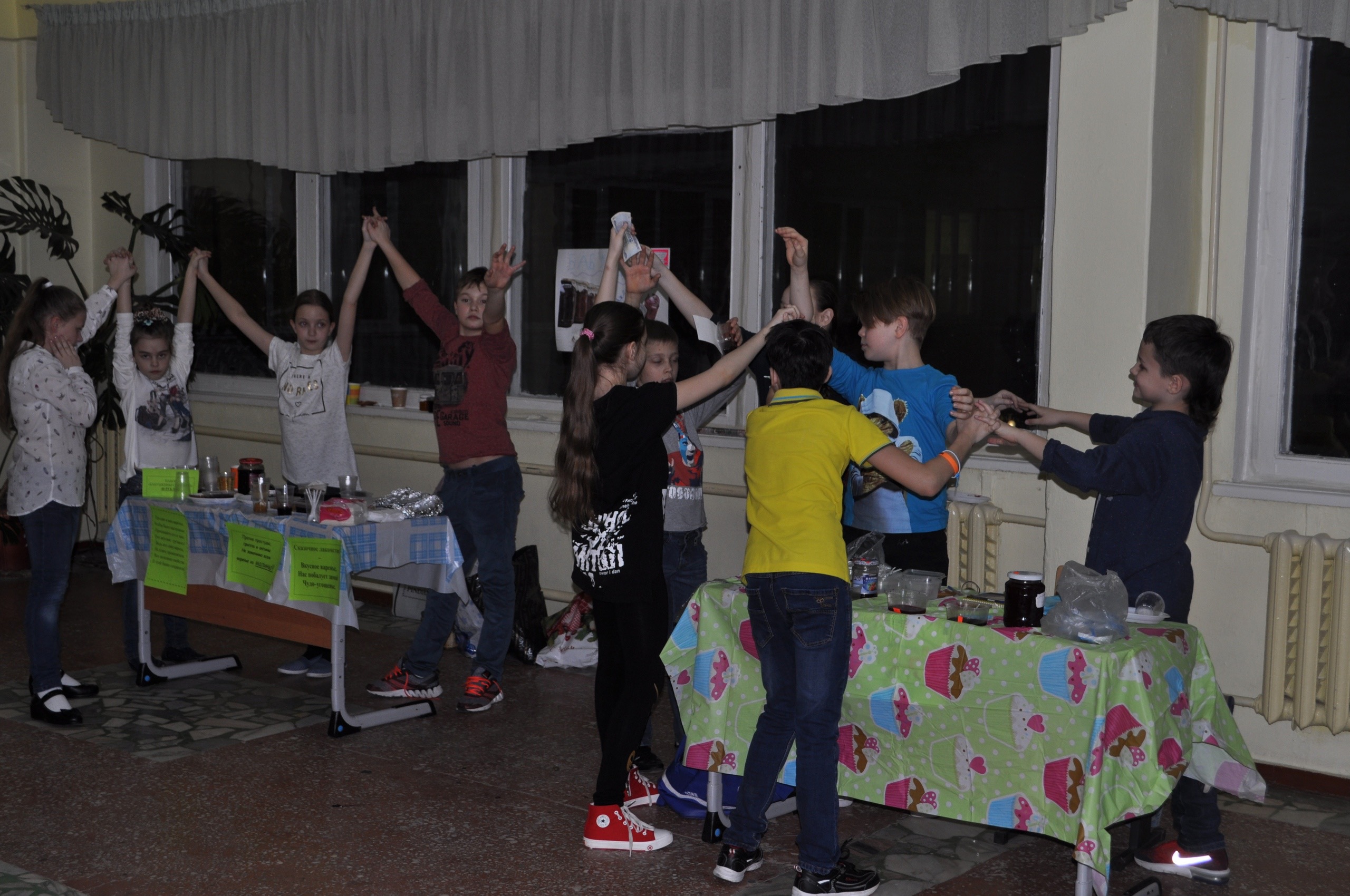 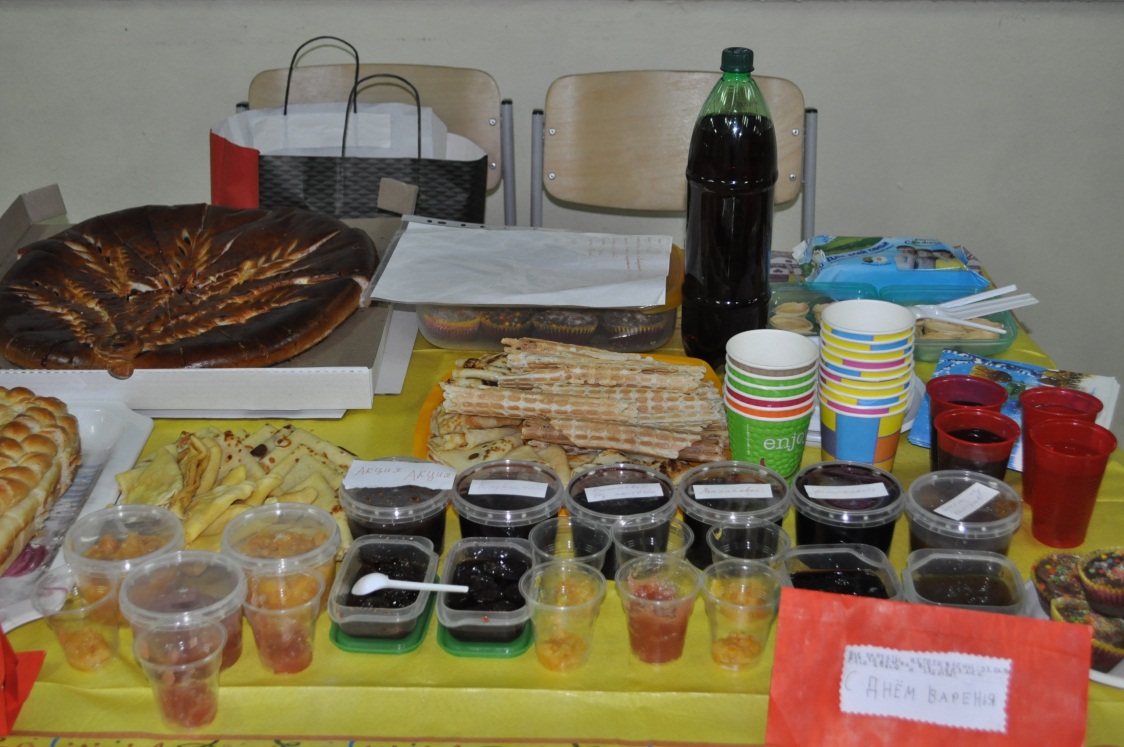 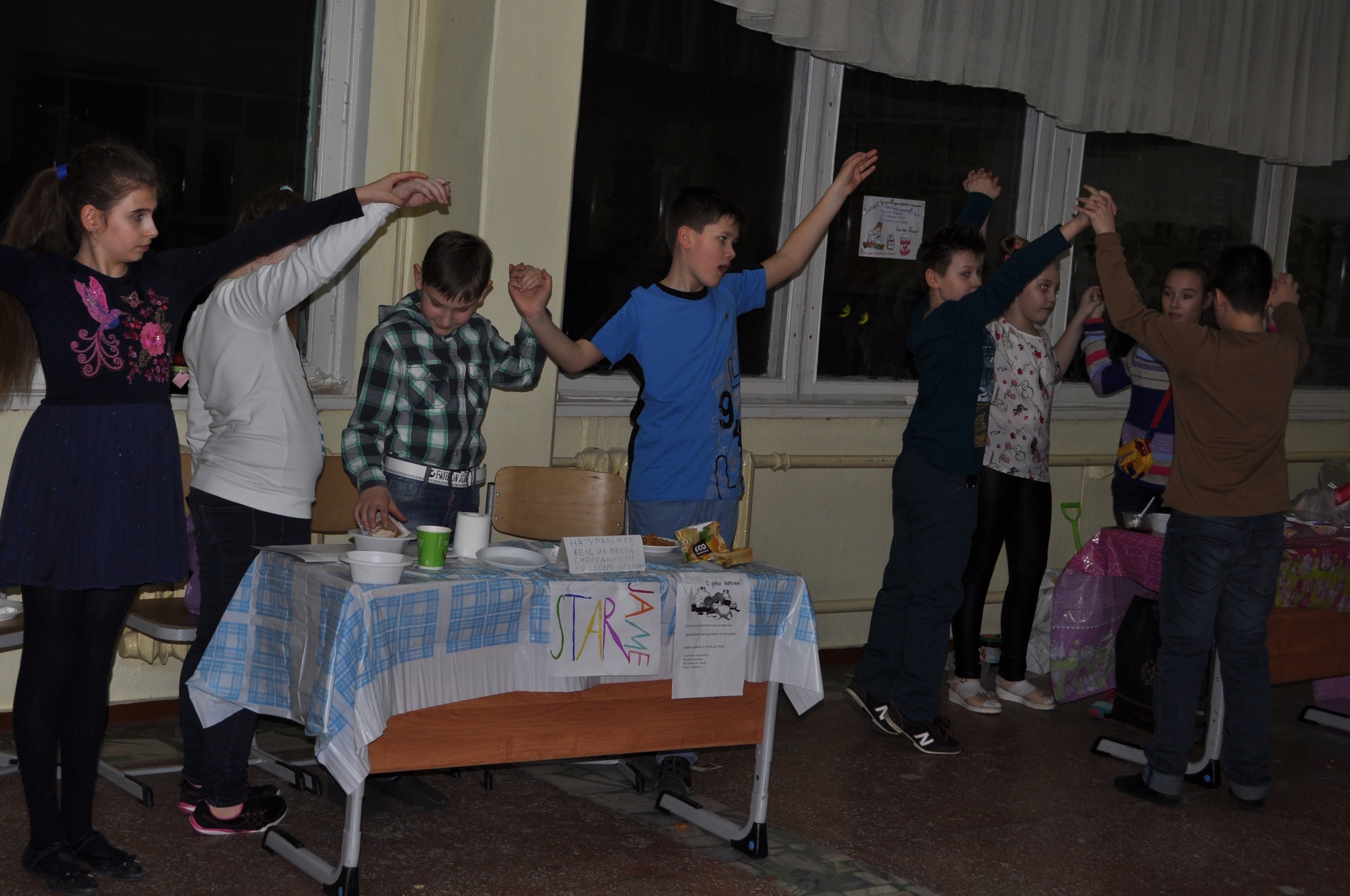 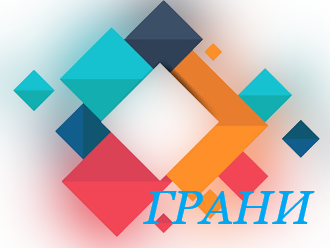 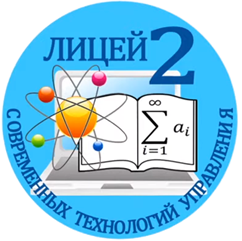 Реклама магазина     Продажа   Резюме
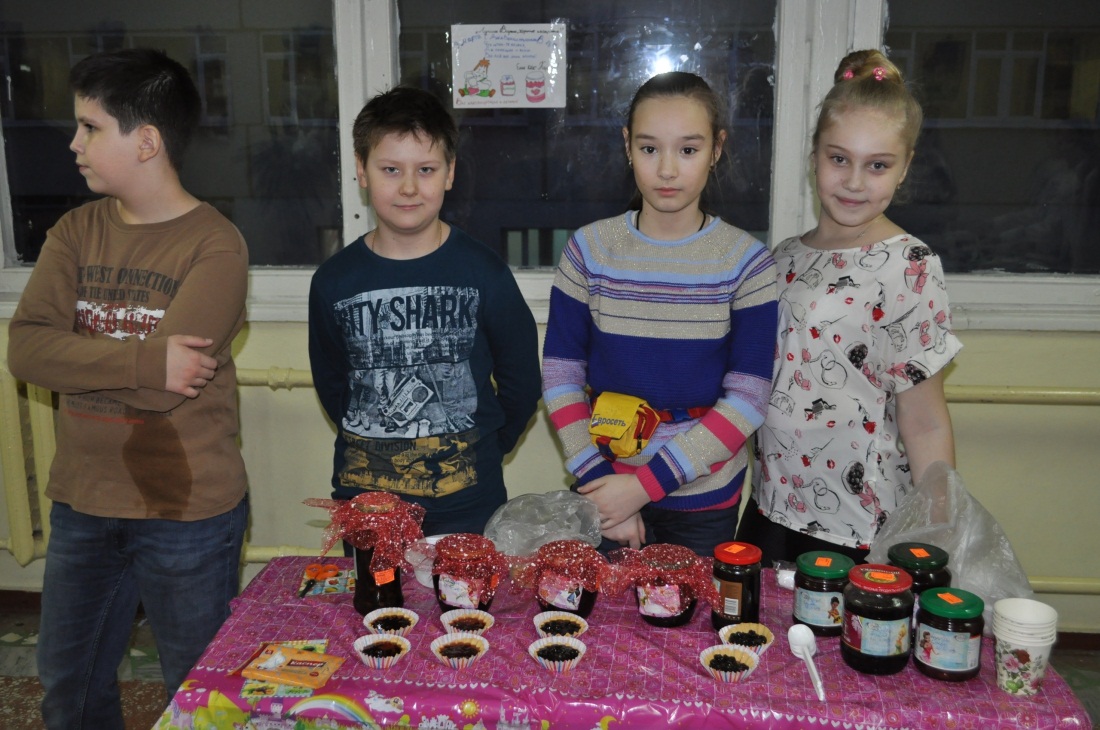 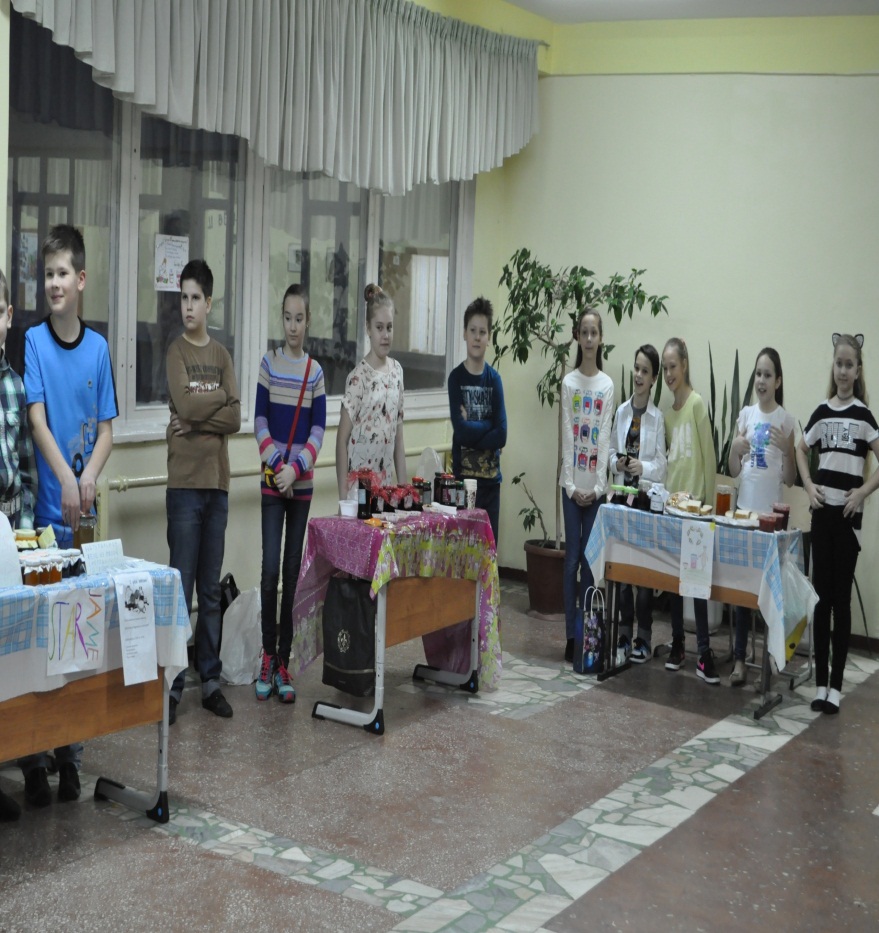 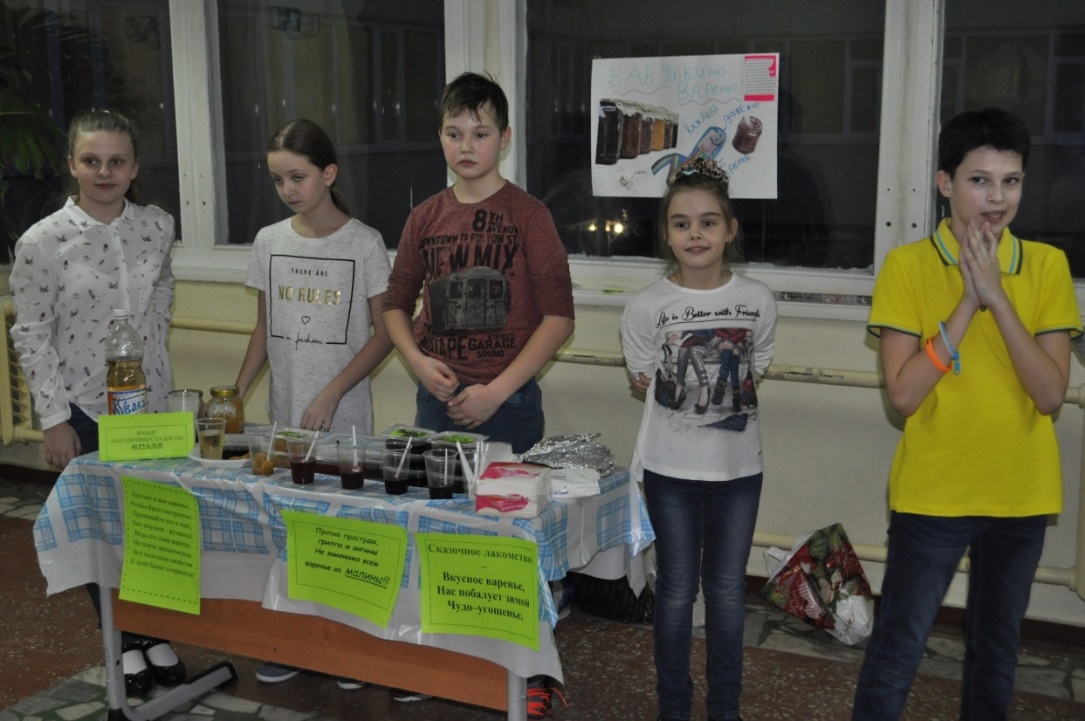 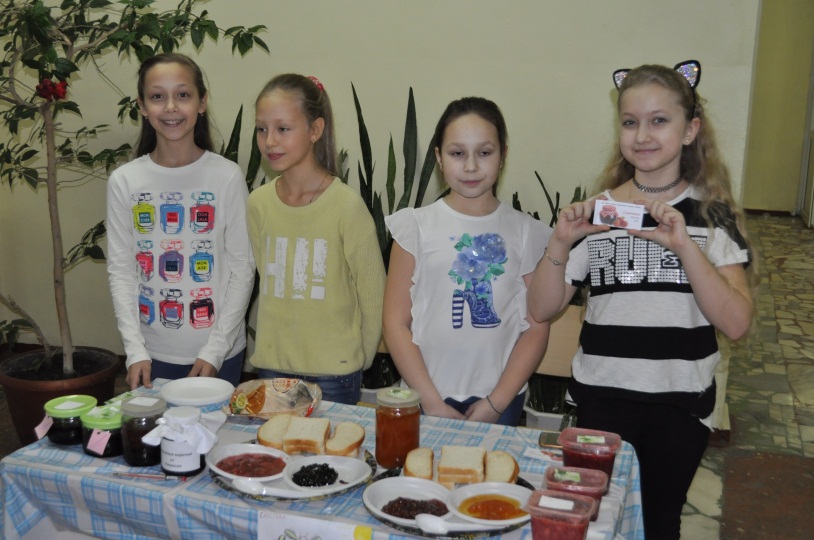 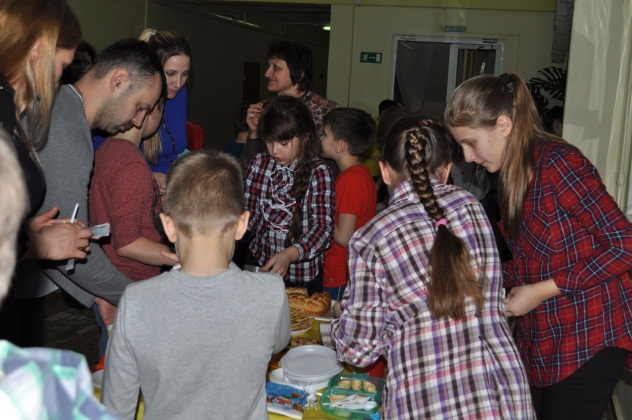